Set Up
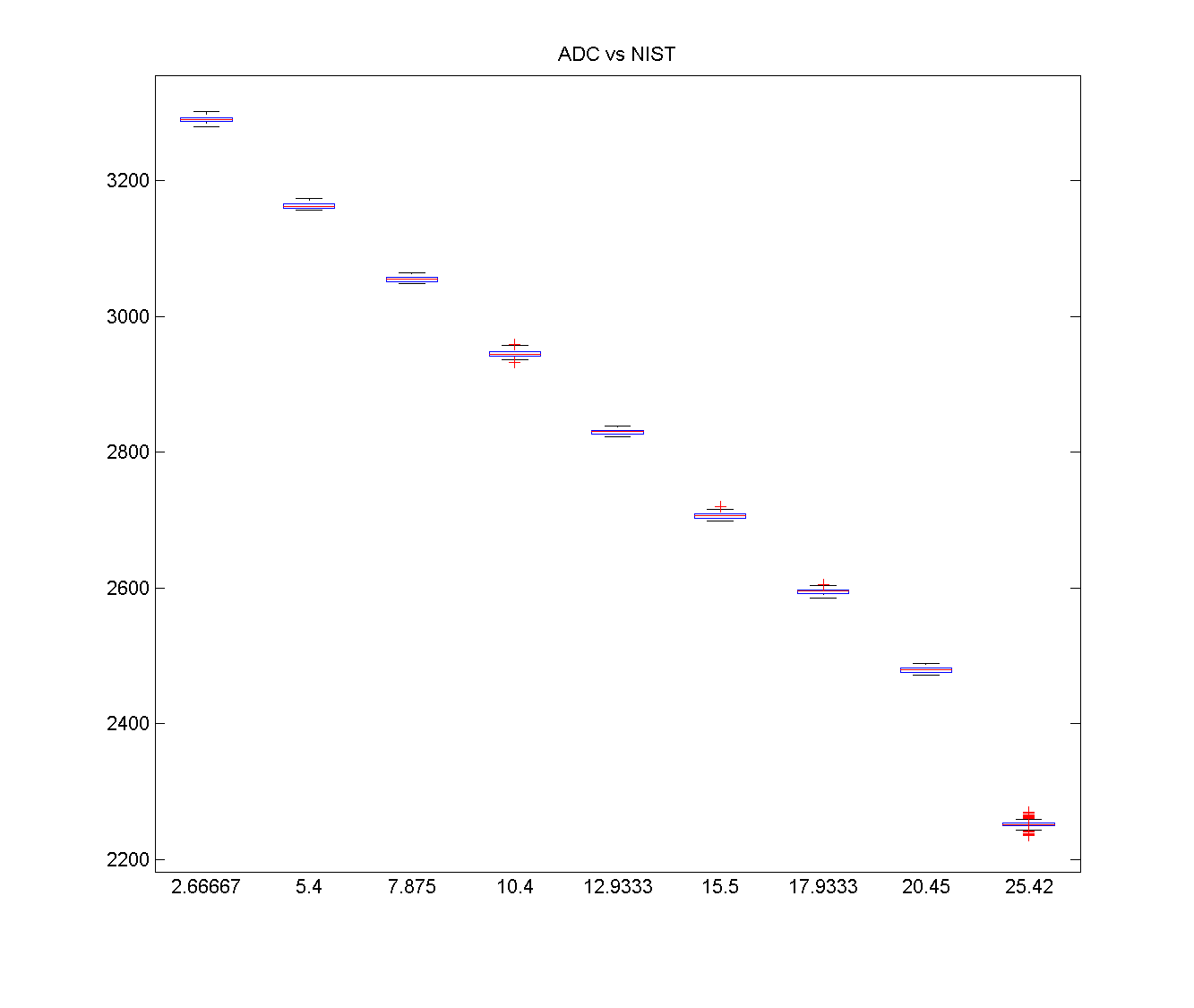 NIST was validated
Using another 
thermometer
New Calibration
RMSE : 0.16
Old Calibration
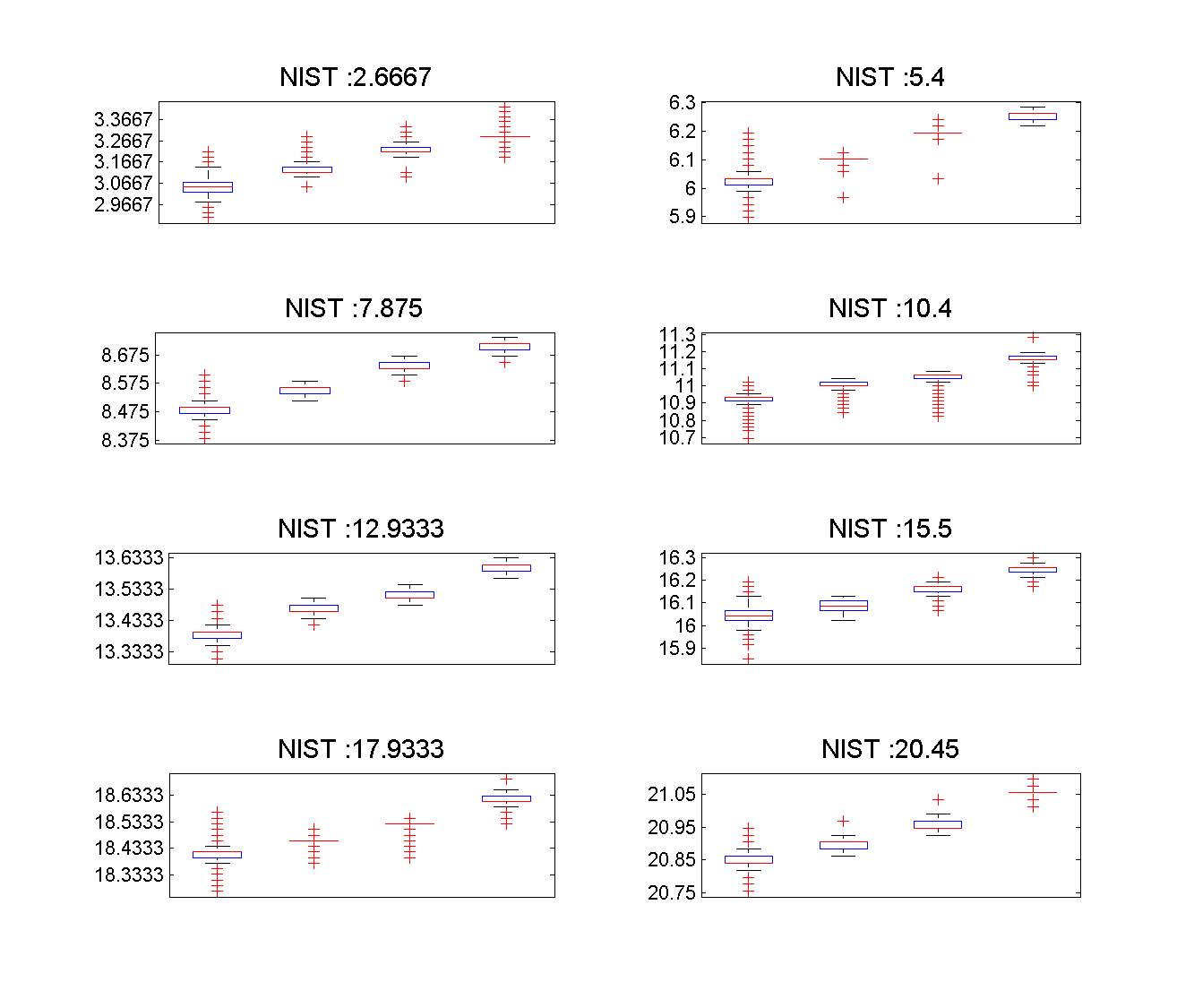 RMSE : 0.599
Compare
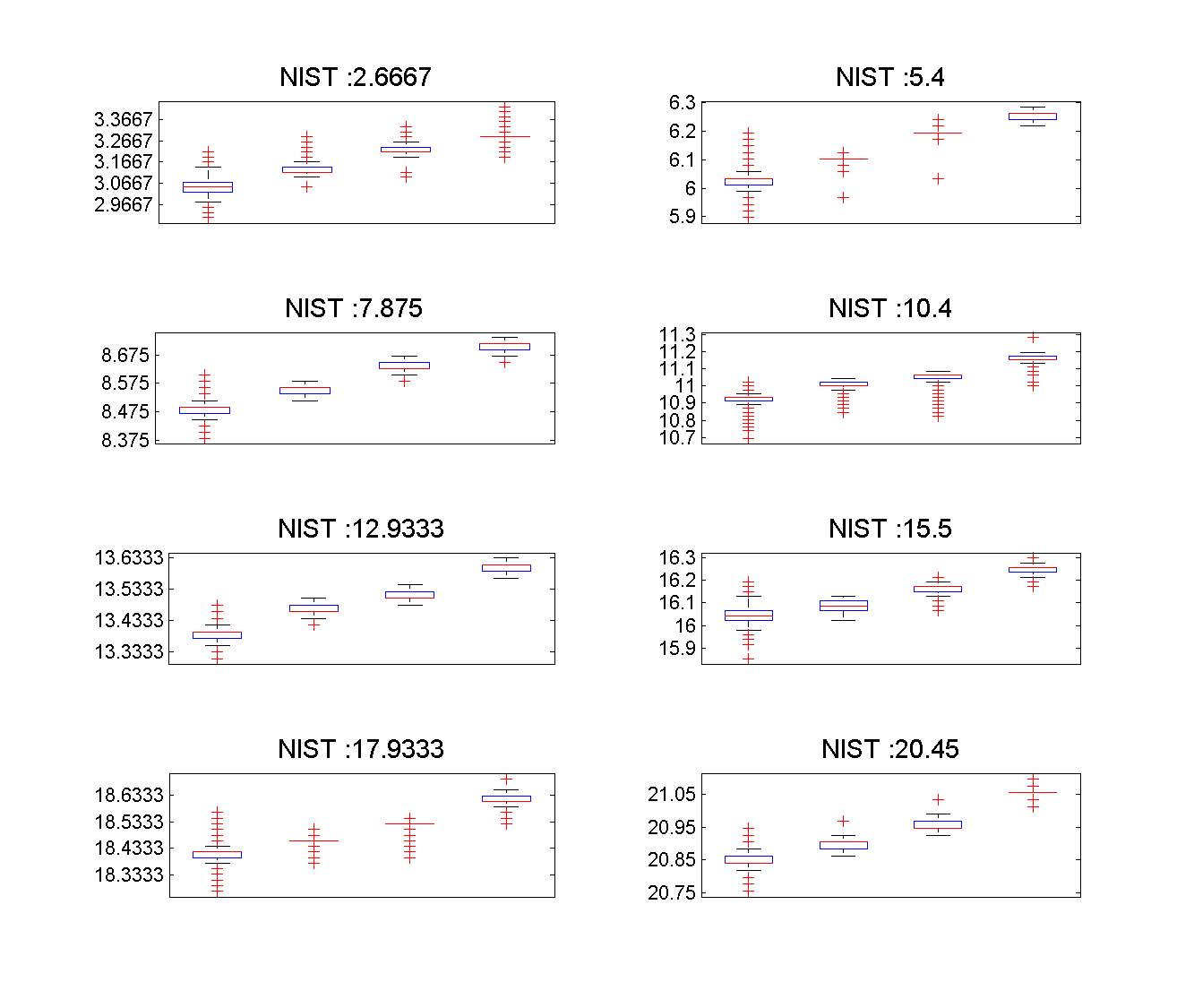 Difference between two calibrations
Fit Comparison